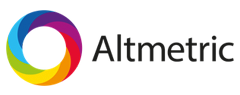 Altmetrics: The Practical ImplicationsMichael TaylorHead of Metrics DevelopmentDigital Science
@herrison
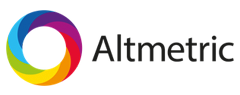 A brief background to altmetrics
The name, “altmetrics” is a few years old
The field has its origins in many different areas, similar to scientometrics
Currently, approximately 500 research papers with ‘altmetrics’ in title or abstract
Conferences, a journal, books
@herrison
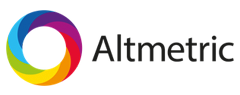 The areas of study underlying altmetrics (free version of Dimensions - app.dimensions.ai)
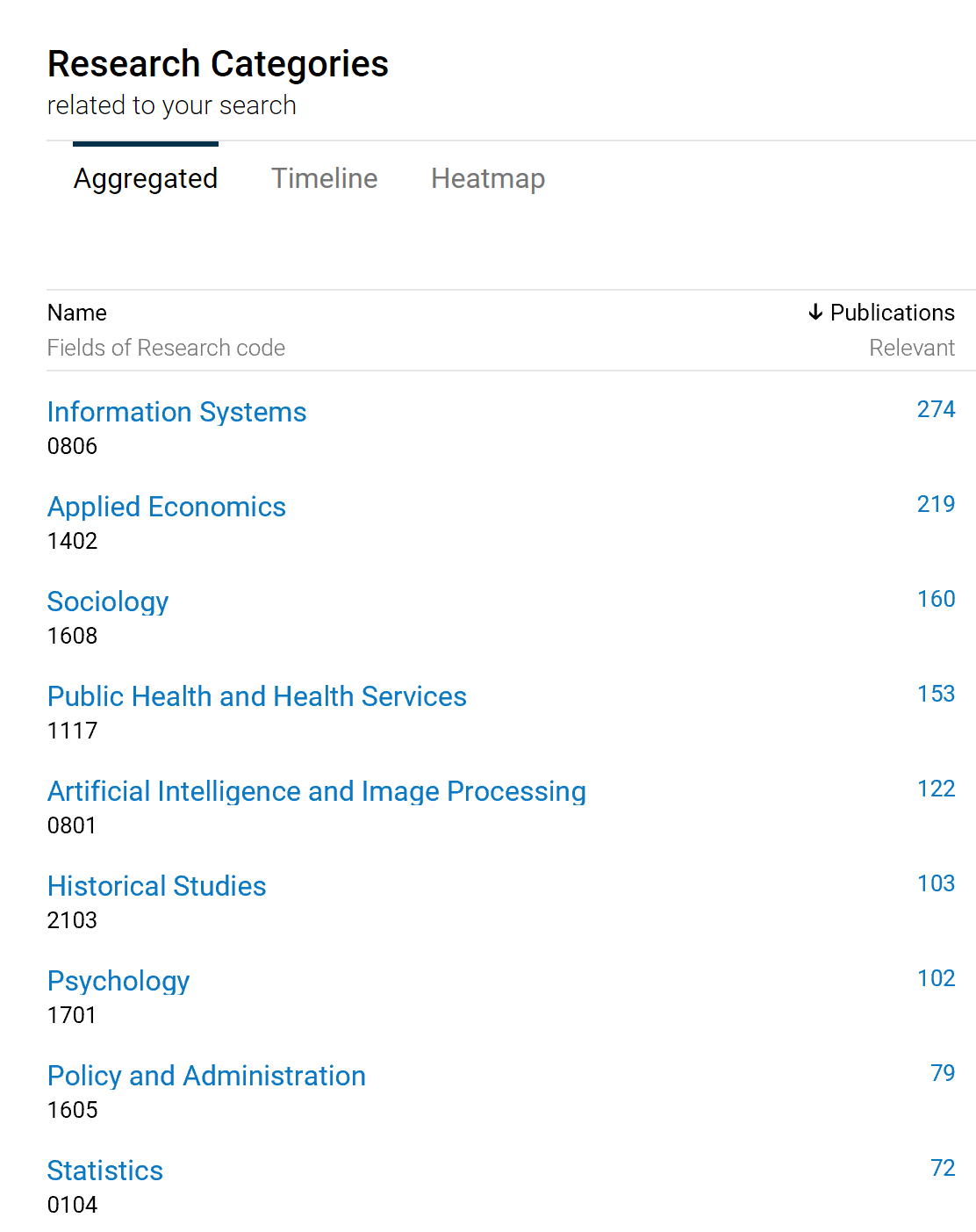 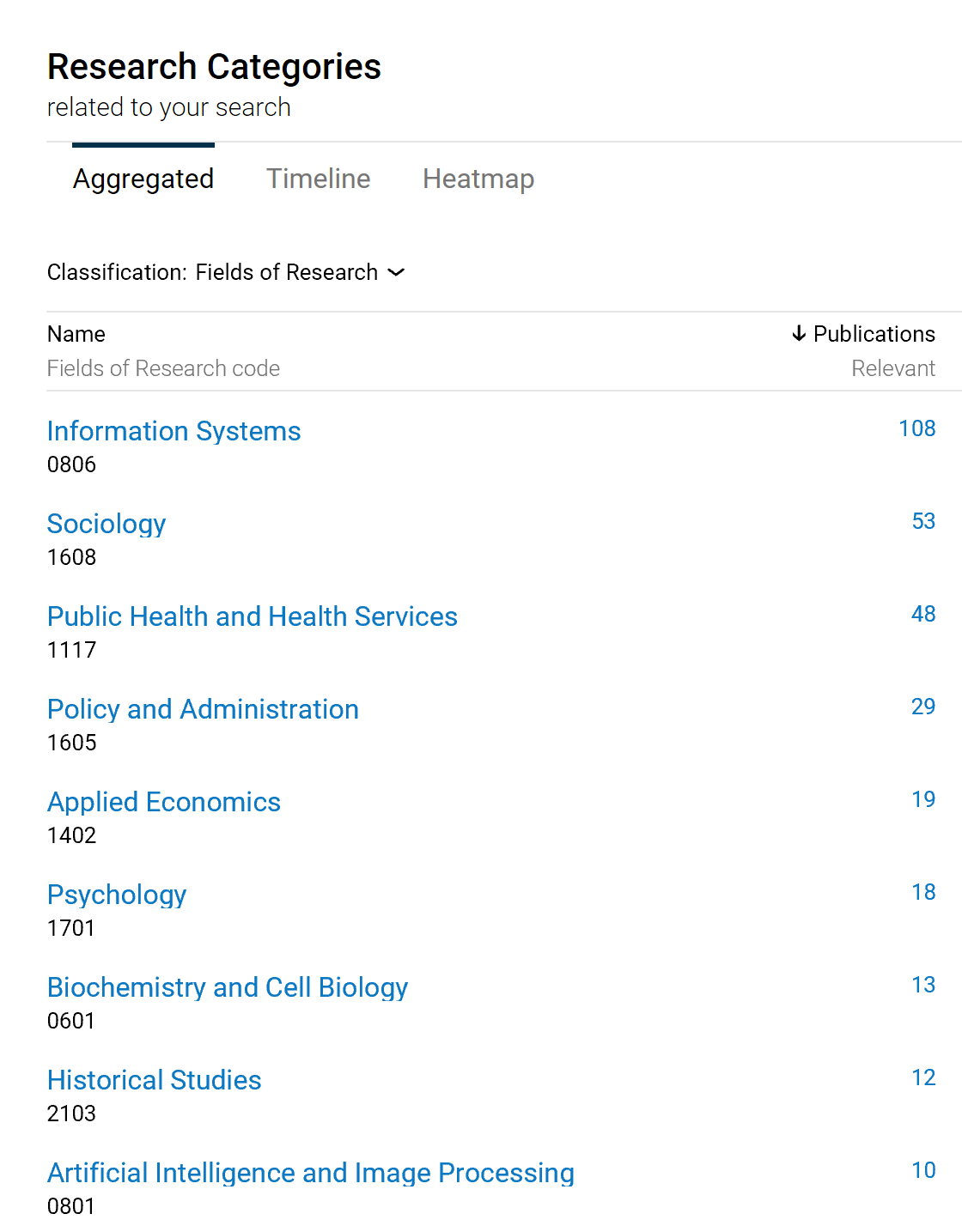 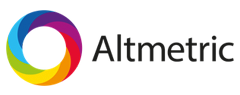 The original ambitions of the Altmetrics Manifesto
Three problems identified:
Peer-review is outdated
Citations are slow
Journal metrics are in appropriate

Altmetrics were seen as a way of solving these problems, (1) through crowd-sourcing peer review, (2) by being faster than citations, (3) more appropriate at an article-level

J. Priem, D. Taraborelli, P. Groth, C. Neylon (2010), Altmetrics: A manifesto, 26 October 2010. http://altmetrics.org/manifesto
@herrison
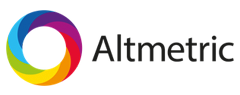 Early research into altmetrics
Focus was on correlation with citation
Issues with coverage
Skewness of data for both fields

Variations discovered in discipline and country

Early attempts to classify ‘flavours’ or ‘types’ of altmetrics
@herrison
Citation vs Social Network Activity
Citation vs Scholarly Network Activity
Citation versus Mass Media News
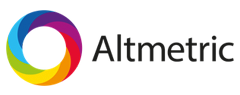 The human-centered impact pathway

	Context is the key to understanding breadth
Research allows us to understand how rich the communication and impact pathways are.
From:
Impact
Original Article
Following Article
Is cited by
@herrison
The human-centered impact pathway
Forms an opinion / impact
Observation of impact
Original Article
Author
Following Article
Is used by
Is acquired and read by
Mechanics of impact
Observation of impact
Forms an opinion / impact
Watson (2009)
Article viewed
PDF downloaded
Author
Original Article
Following Article
Is used by
Is acquired and read by
Moed (2005)
Mechanics of impact, with insights from readership
Observation of impact
Non-citing
Eg, Mendeley
Article viewed
PDF downloaded
Author
Original Article
Following Article
Is used by
Is acquired and read by
Early Mendeley can be used to predict citations (Thelwall, 2018)
Mendeley shows discipline variation, but is appropriate for analysis of all disciplines (Mohammedi & Thelwall, 2014)
Mendeley readership reflects both academic and non-academic users; Mendeley users add documents with intention to read and / or cite.
Mechanics of impact, with mass media
Mass media
Observation of impact
Non-citing
Article viewed
PDF downloaded
Author
Original Article
Following Article
Is used by
Is acquired and read by
Phillips et al (1991) – mass media coverage “amplifies the transmission of research outputs” – leads to increased citations (hypothesized pathway through journal access)
Taylor (2019?) – relationship between mass media coverage and both scholarly and social access
Relationship between social and scholarly networks
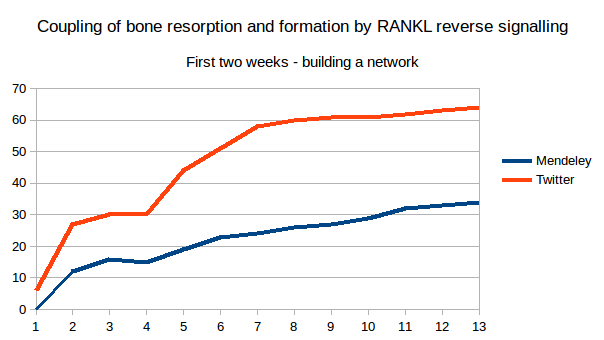 Mechanics of impact, with mass media
Mass media
Observation of impact
Non-citing
Article viewed
PDF downloaded
Author
Original Article
Following Article
Is used by
Is acquired and read by
Phillips et al (1991) – mass media coverage “amplifies the transmission of research outputs” – leads to increased citations (hypothesized pathway through journal access)
Taylor (2019?) – relationship between mass media coverage and both scholarly and social access
Mechanics of impact, with social networks
Social networks, eg Twitter
Mass media
Observation of impact
Non-citing
Article viewed
PDF downloaded
Author
Original Article
Following Article
Is used by
Is acquired and read by
Social networks used by both citing academics, non-citing researchers, clinicians, general population
Social network promotion boosts page views (Hawkins, 2009)
Mechanics of impact, with broader impact
Wikipedia / Education
Patents / economy
Social networks, eg Twitter
Mass media
Policy / social
Non-citing
Observations of impact
Article viewed
PDF downloaded
Author
Original Article
Academic / Following Article
Is used by
Is acquired and read by
Mechanics of impact, with reputation
Wikipedia / Education
Patents / economy
Social networks, eg Twitter
Mass media
Policy / social
Non-citing
Observations of impact
Article viewed
PDF downloaded
Author
Original Article
Academic / Following Article
Is used by
Is acquired and read by
Blogs
Post Pub. Review
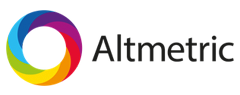 Implications
Altmetrics represents reports data that is much more complex than traditionally available
Computations are harder; there are issues of ‘big data’, and data curation
Time and research is providing clarity to our understanding and interpretation of Altmetric data

Three stages maybe distinguished in the impact pathway:
Dissemination and propagation
Reputation and utility
Broader impact
@herrison
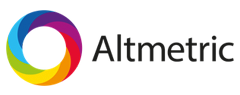 The impact pathway #1: dissemination and propagation
From the moment a paper is published, whether on a pre-print server or a journal page, human activity starts to create data
Twitter, Mendeley etc. gives insights into who is aware of and exchanging a paper
This data can be informative very early on:
Identifying papers that have a higher probability of higher rates of citation
Page views are promoted for richer social media engagement
Are the right communities engaging with the research output?
@herrison
Relationship between social and scholarly networks
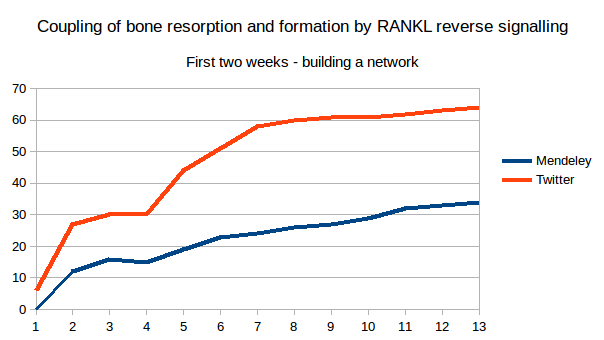 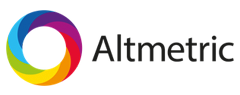 The impact pathway #2: reputation and utility
After a paper has circulated, and acquired a reputation, readers form (and occasionally share) opinions of its purpose
This is probably the most challenging stage to ascertain, very little activity is public
Sources include:
Blogs
Mass media
Wikipedia
Post-publication peer reviews
@herrison
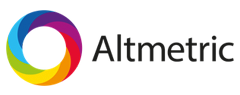 The impact pathway #3: broader impact
Impact occurs when research output affects the status quo

The context of the impact – where the effect is made – provides evidence of the outcome of the impact – and is provided by research into social norms

For example: for educational impact, we could look at F1000 reviewer tags, Wikipedia, syllabus, Mendeley. For industrial impact – patents, technical documents, Mendeley. Social impact, academic impact, etc
@herrison